Autor: Celso de Souza Dias Júnior
Instituição: Hospital de Olhos de Sergipe (Aracaju-SE, Brasil)
Descrição: Mulher, 65 anos, portadora de DMRI, apresentou baixa súbita da acuidade visual unilateral 48 horas após injeção intravítrea de antiangiogênico. Na biomicroscopia apresentava reação de câmara anterior 4+, vitreíte e óleo de silicone em vítreo anterior. Sem dor ou hiperemia. Descartado endoftalmite.
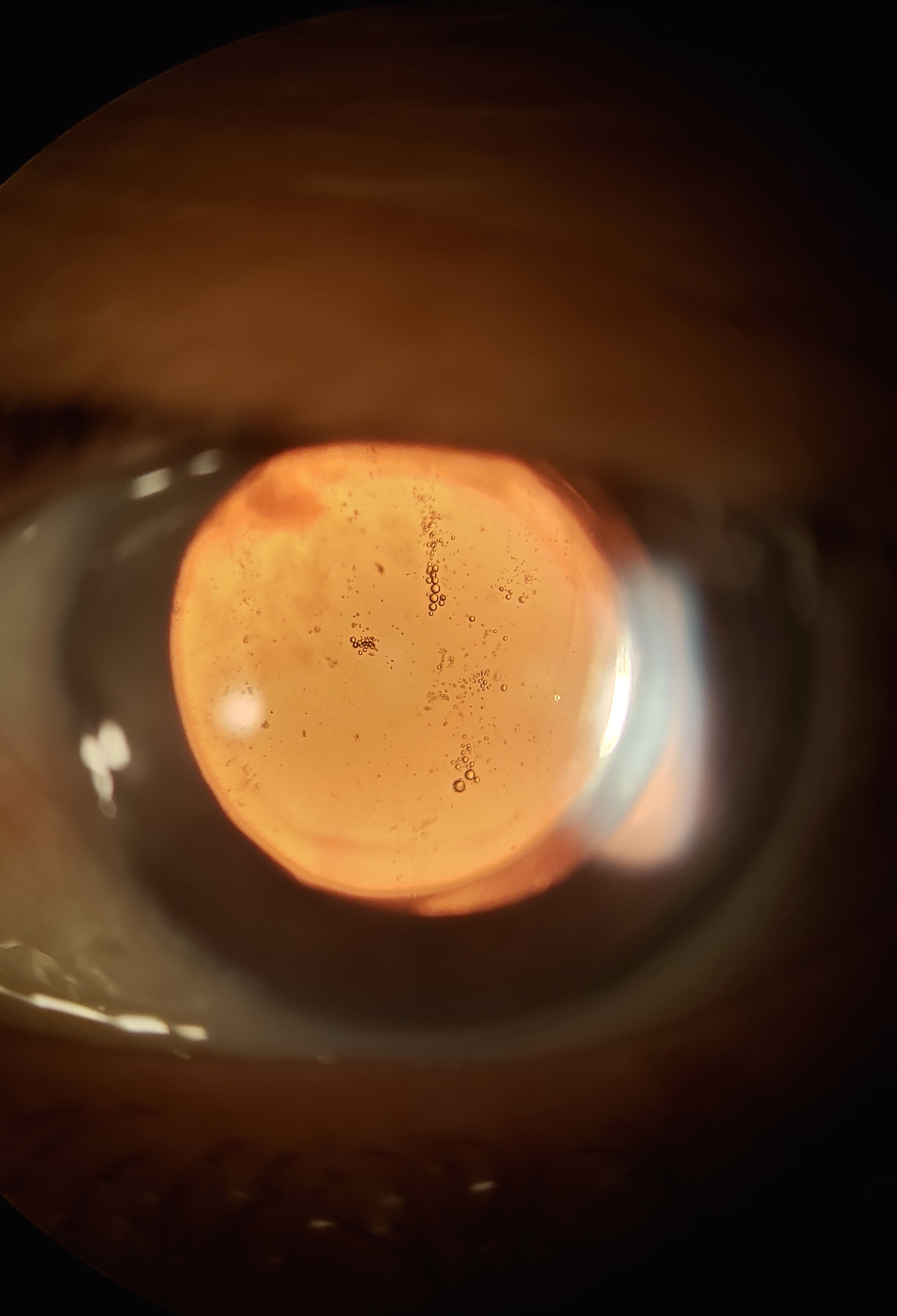